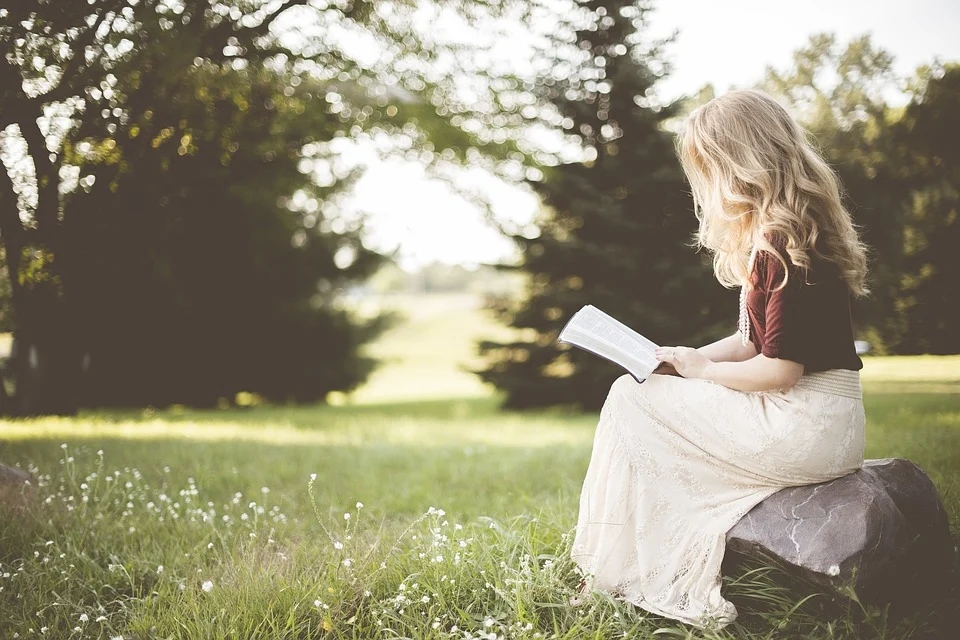 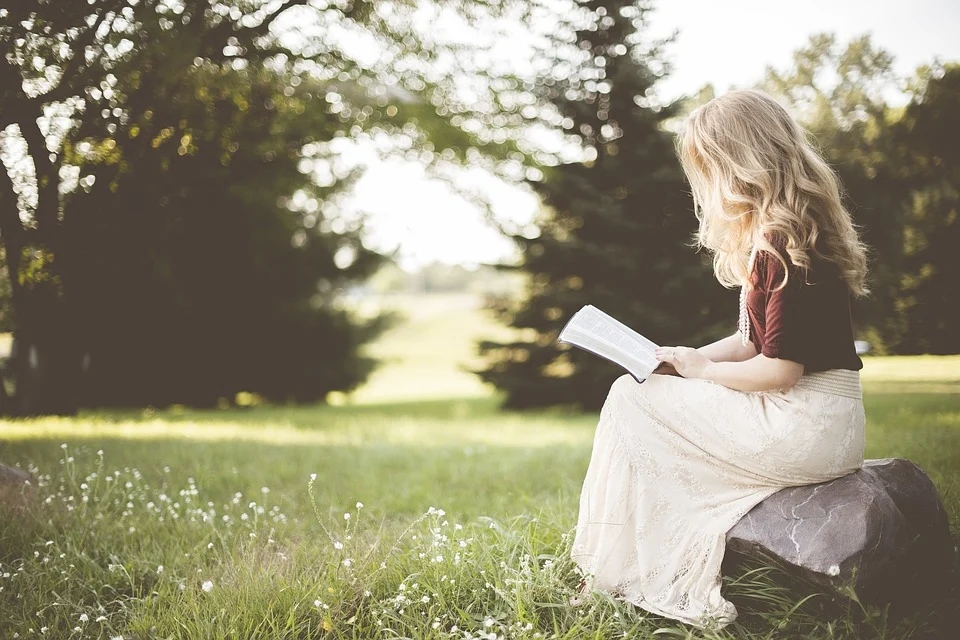 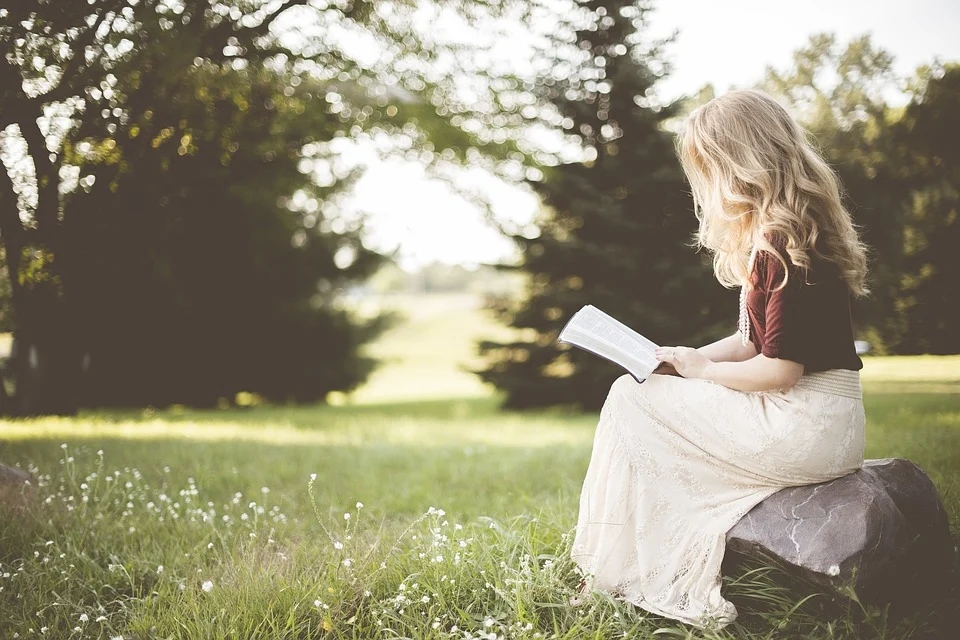 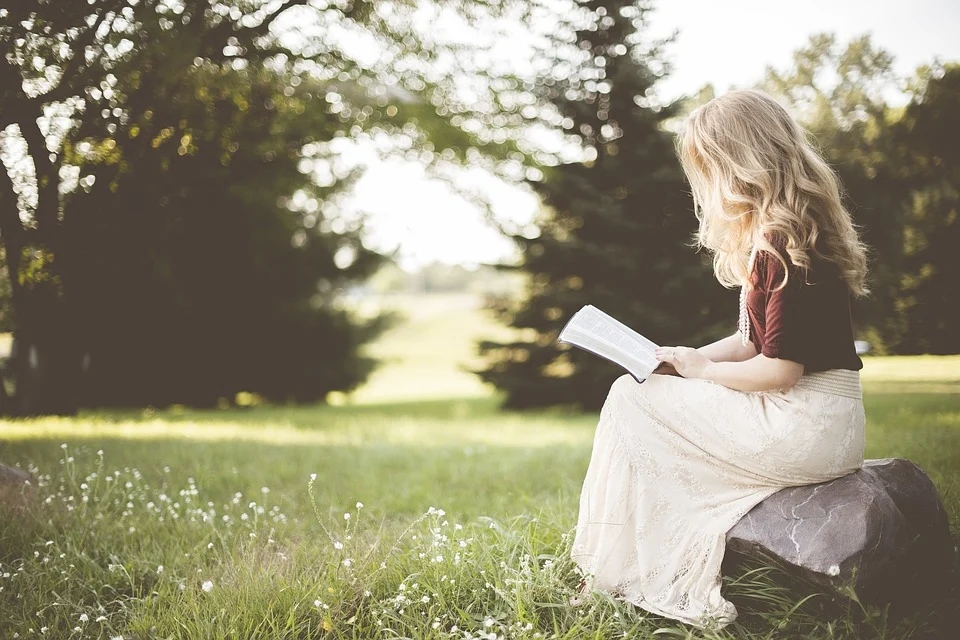 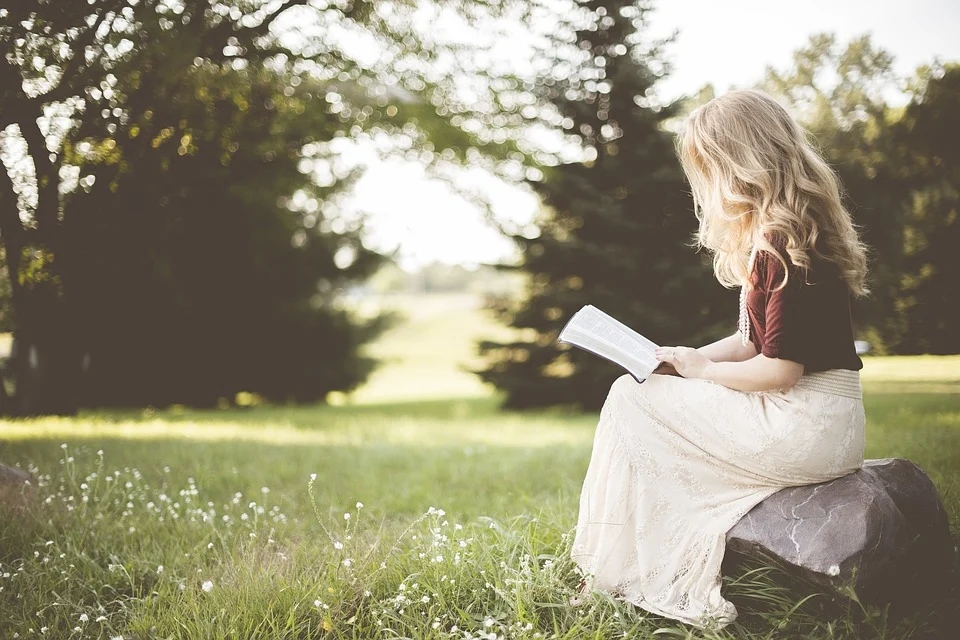 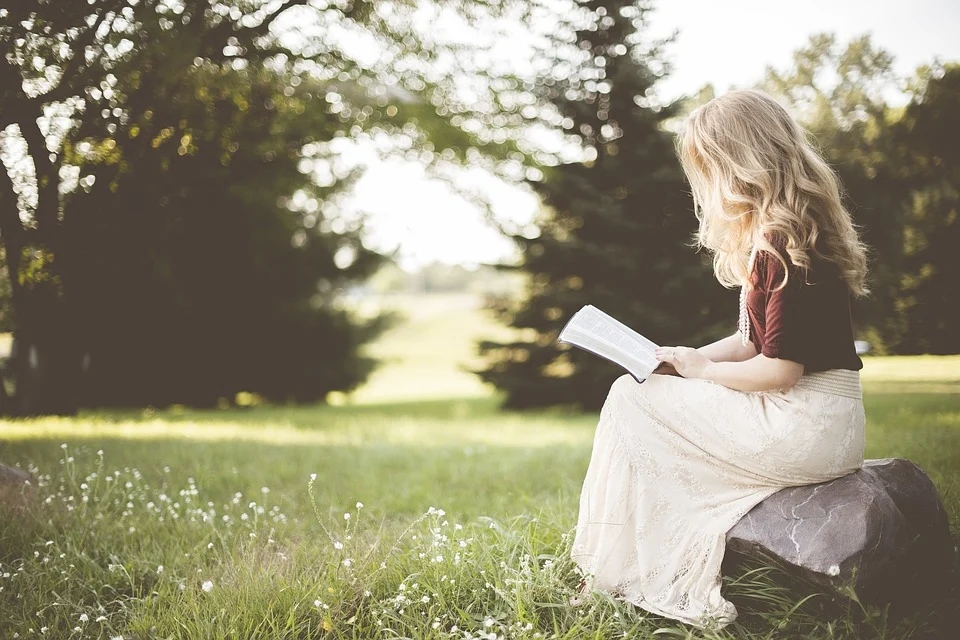 人教版高中数学选修1-2
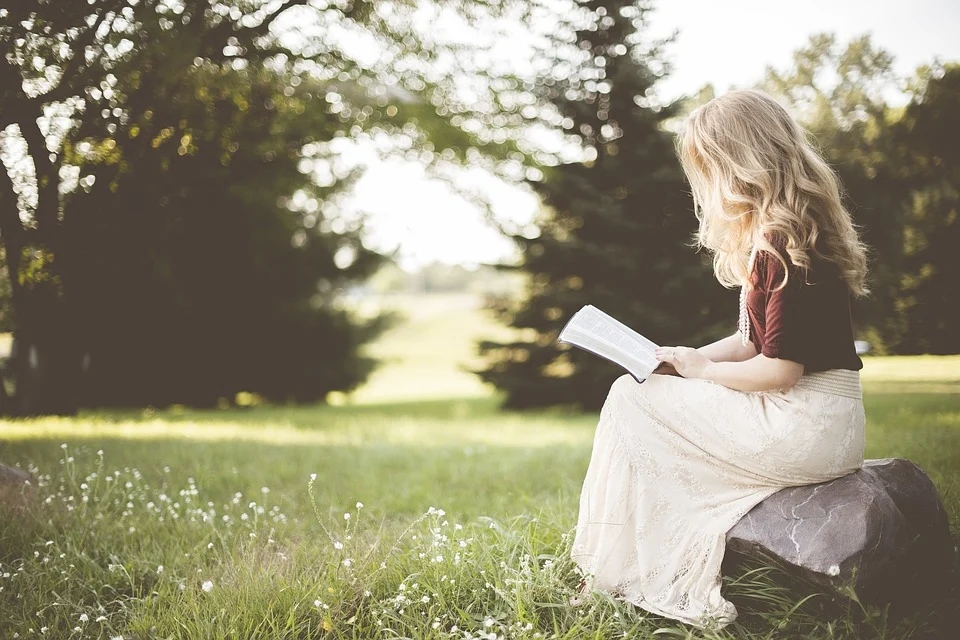 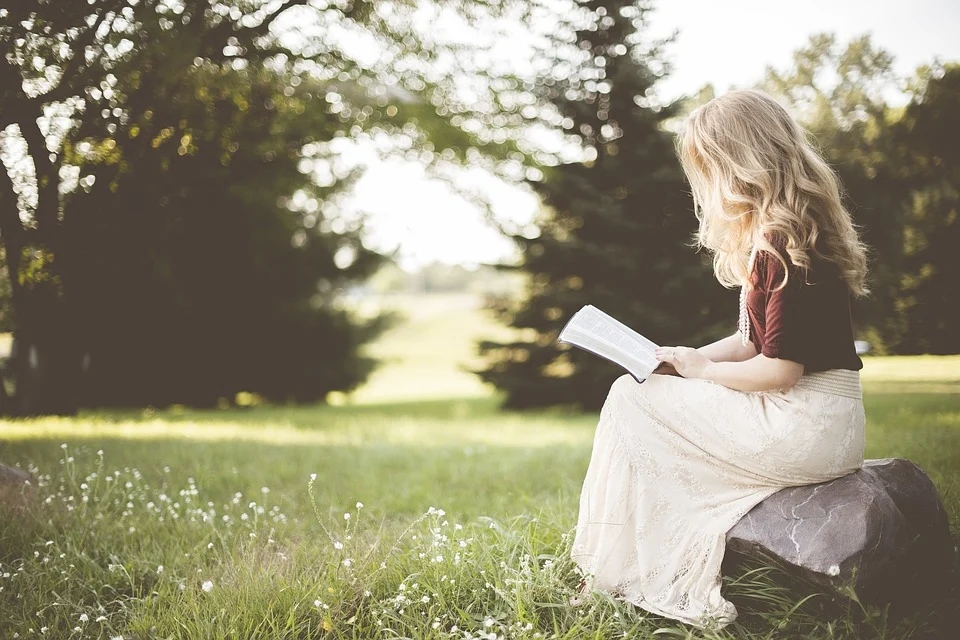 3.1.2复数的几何意义
PEOPLE'S EDUCATION PRESS HIGH SCHOOL MATHEMATICS ELECTIVE 1-2
第3章 数系的扩充与复数的引入
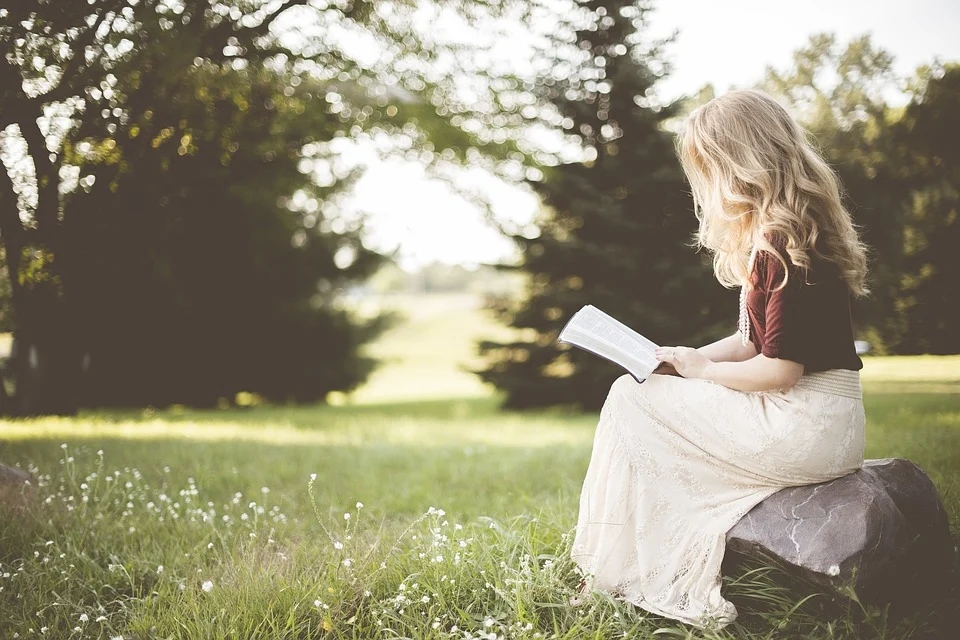 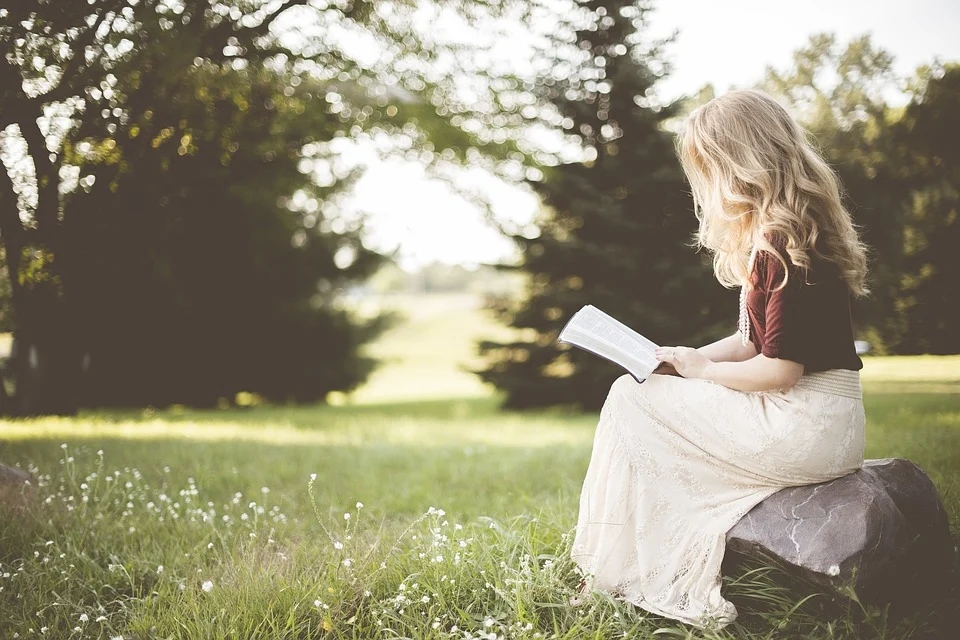 讲解人：xippt  时间：2020.6.1
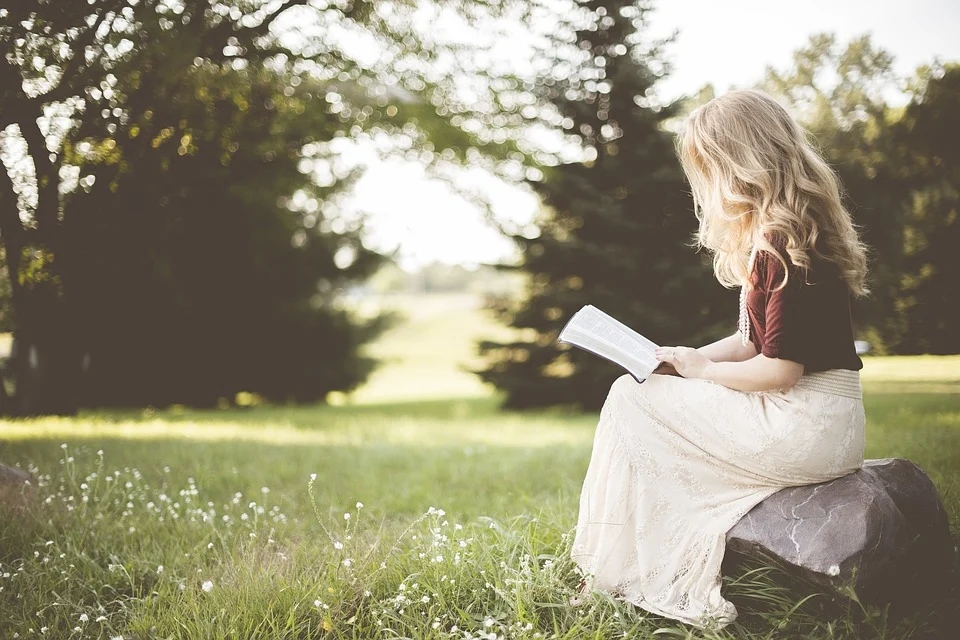 课前导入
上节我们学习了数系的扩充和复数的概念，我们知道数系的每一次扩充都与实际需求是相关的，为了解方程的需要，我们又引入了一个新数i，从而将实数系扩充到复数系，而这个新的数i满足一定的特征：
1. 对 虚数单位i  的规定
思考    
如何从几何的角度理解复数呢？
① i 2=-1；
②可以与实数一起进行四则运算.
实部
虚部
2. 复数z=a+bi(其中a、bR)中a叫z 的         、 b叫z的          .
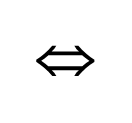 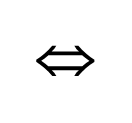 b=0
z为实数                  、z为纯虚数                                    .
课前导入
我们知道，实数与数轴上的点是一一对应的，因此，实数可以用数轴上的点来表示，类比实数的几何意义，复数的几何意义是什么呢？
课前导入
复数的一般形式？
Z=a+bi(a, b∈R)
虚部!
实部!
一个复数由什么唯一确定？
直角坐标系中的点Z(a,b)
而有序实数对(a,b)与平面直角坐标系中的点是一一对应的，所以复数集与平面直角坐标系
中的点集之间可以建立一一对应的关系。
一一对应
（形）
（数）
新知探究
我们知道任何一个复数                           ，都可以由一个有序实数对(a,b)唯一确定。
有序实数对(a,b)
一一对应
一一对应
复数z=a+bi
[Speaker Notes: 例1答案2]
y
x
0
新知探究
建立了平面直角坐标系来表示复数的平面——复平面
x轴——实轴
z=a+bi
b
Z(a,b)
y轴——虚轴
显然，实轴上的点都表示实数；除原点外，虚轴上的点都表示纯虚数。
a
[Speaker Notes: 例1答案2]
新知探究
例：你能说出下列复数所对应的点的坐标吗？并说出点的位置？
新知探究
题型一 复平面
例 当实数m为何值时，复数(m2－8m＋15)＋(m2＋3m－28)i在复平面内的对应点①位于第四象限；②位于x轴的负半轴上.
①
②
总结   根据复数与复平面内点的对应关系，由复数在平面内对应点所在的象限从而确定实部和虚数组成的不等式组，然后进行求解。
新知探究
思考题1 (1)在复平面内，复数z＝sin2＋icos2对应的点位于(       )
A.第一象限    	B.第二象限
C.第三象限  	D.第四象限
【解析】 ∵sin2>0，cos2<0，∴复数对应的点在第四象限，选D.
【答案】 D
y
b
a
x
0
新知探究
复数的几何意义
复数z 可由有序实数对（a,b)来表示
（a,b)来表示
z=a+bi
我们知道每一个平面向量都可以用一个有序实数对来表示，而有序实数对与复数也是一一对应的。这样，我们就可以用平面向量来表示复数。
Z(a,b)
这是复数的又一种几何意义.
为了方便起见，我们常把复数                    说成点Z或说成向量          ，并且规定，相等的向量表示同一个复数
[Speaker Notes: 例2]
向量           的模叫做复数z=a+bi的模，记做
如何求复数的模？？
新知探究
三、复数的摸
y
z=a+bi
b
Z(a,b)
复数的模的几何意义：
复数z=a+bi在复平面所对应的点Z（a，b）到原点的距离
o
x
a
新知探究
题型二 复数的模
例2 求复数z＝1＋cosα＋isinα(π<α<2π)的模的取值范围.
探究2 求复数z＝a＋bi(a，b∈R)的模，只需代入定义式|z|＝即可，注意复数的模往往和其他章节的内容相联系.
新知探究
题型三 轨迹问题
例3 设z∈C，且满足下列条件，在复平面内，复数z对应的点Z的集合是什么图形？
(1)1<|z|<2； (2)|z－i|＝1.
所以，复数z对应的点z的集合是以原点O为圆心，以1和2 为半径的两圆所形成的圆环，不包括边界。
（2）根据模的几何意义|z-i|=1表示复数z对应的点到复数i对应的点（0，1）的距离为1。
所以，满足｜z-i|=1的点z的集合
是以（0，1）为圆心，1为半径的圆。
巩固练习
探究3 复数模的几何意义可以延伸为|z－z1|表示复数z对应的点Z与复数z1对应的点Z1间的距离，从而可以数形结合解决有关问题.
1.满足条件                                       的复数z 在复平面上对应的点的轨迹是（          ）
C
A.一条直线      B.两条直线       C.圆           D.椭圆
3i
2.已知|z|=3,且z+3i是纯虚数，则z=
版权声明
感谢您下载xippt平台上提供的PPT作品，为了您和xippt以及原创作者的利益，请勿复制、传播、销售，否则将承担法律责任！xippt将对作品进行维权，按照传播下载次数进行十倍的索取赔偿！
  1. 在xippt出售的PPT模板是免版税类(RF:
Royalty-Free)正版受《中国人民共和国著作法》和《世界版权公约》的保护，作品的所有权、版权和著作权归xippt所有,您下载的是PPT模板素材的使用权。
  2. 不得将xippt的PPT模板、PPT素材，本身用于再出售,或者出租、出借、转让、分销、发布或者作为礼物供他人使用，不得转授权、出卖、转让本协议或者本协议中的权利。
平面向量
一一对应
复数z=a+bi
复平面内的点Z(a,b)
一一对应
复数z=a+bi
课堂小结
1.复数的两个几何意义：
注意：复数z=a+bi用点Z(a,b)表示.复平面内的点Z的坐标是(a,b),而不是(a, bi)；
注意：复平面内任意一点 Z(a,b)可以与以原点为起点，点 Z(a,b) 为终点的向量        对应；
2.复数的模通过向量的模来定义；
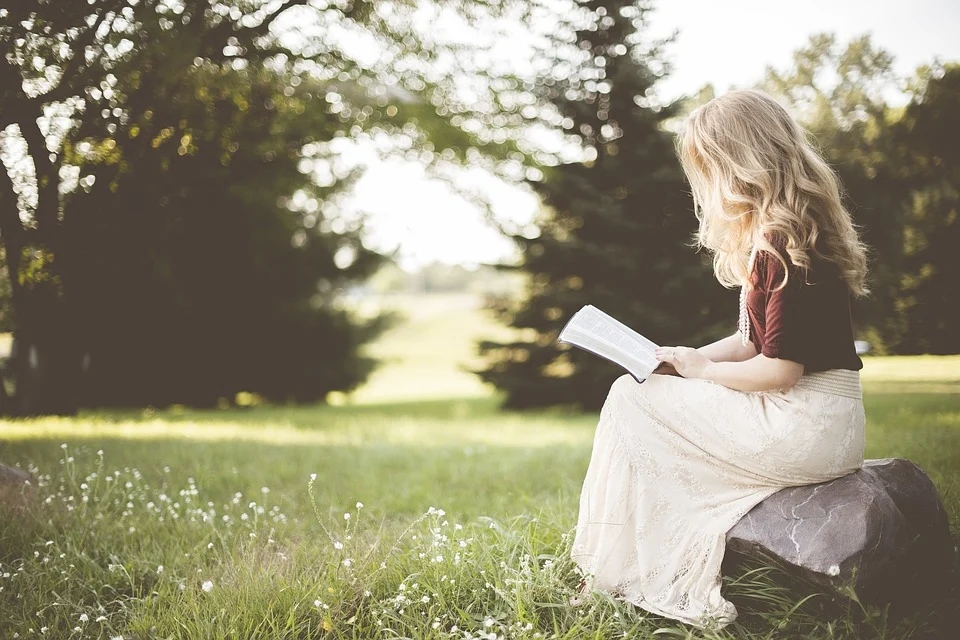 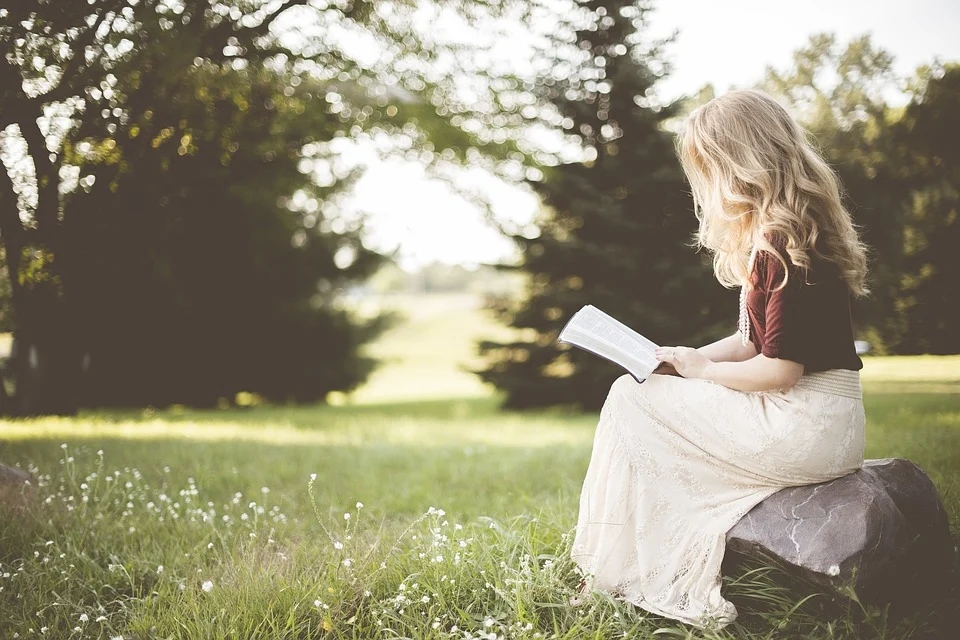 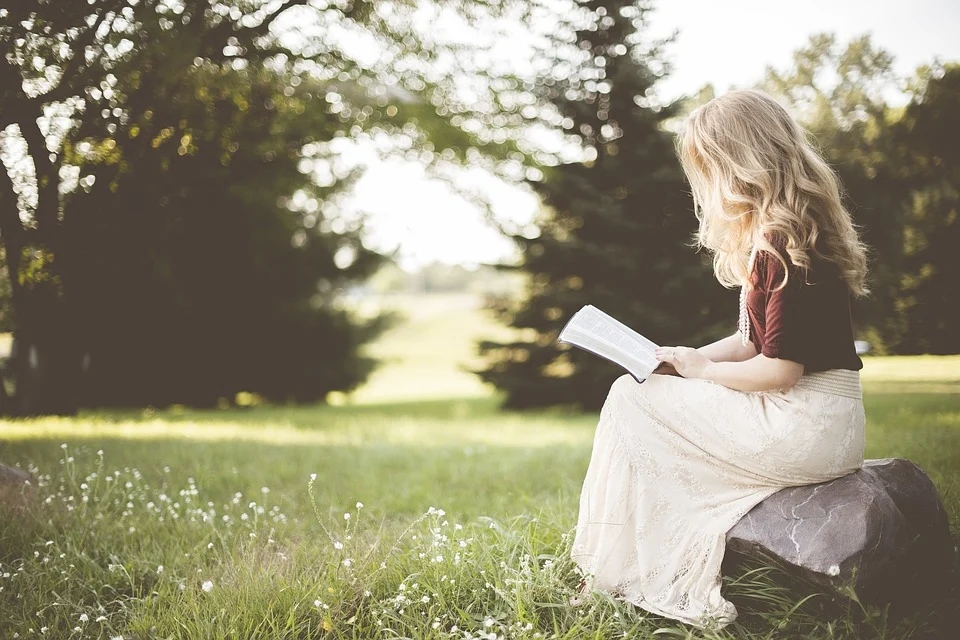 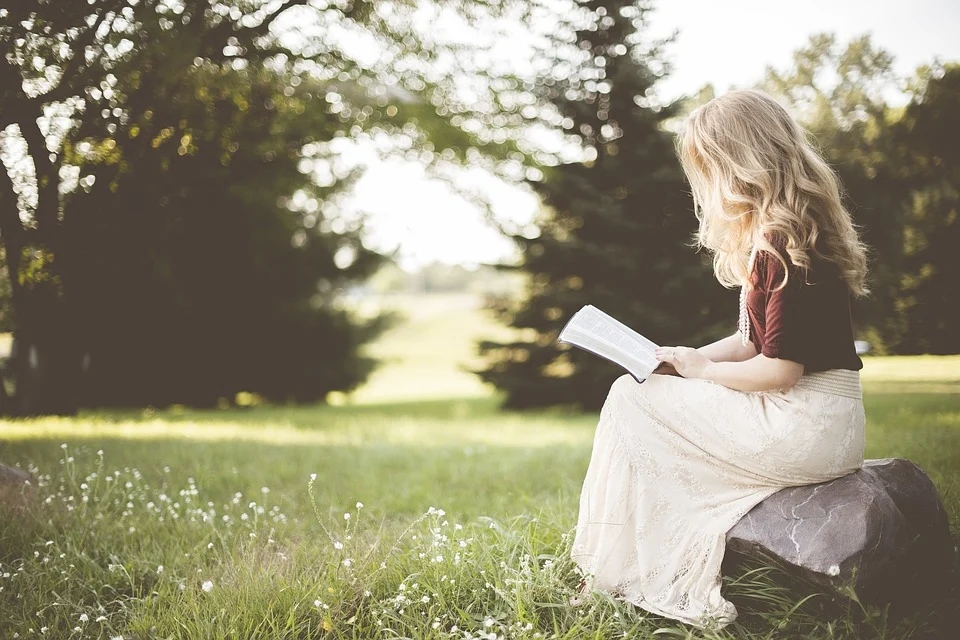 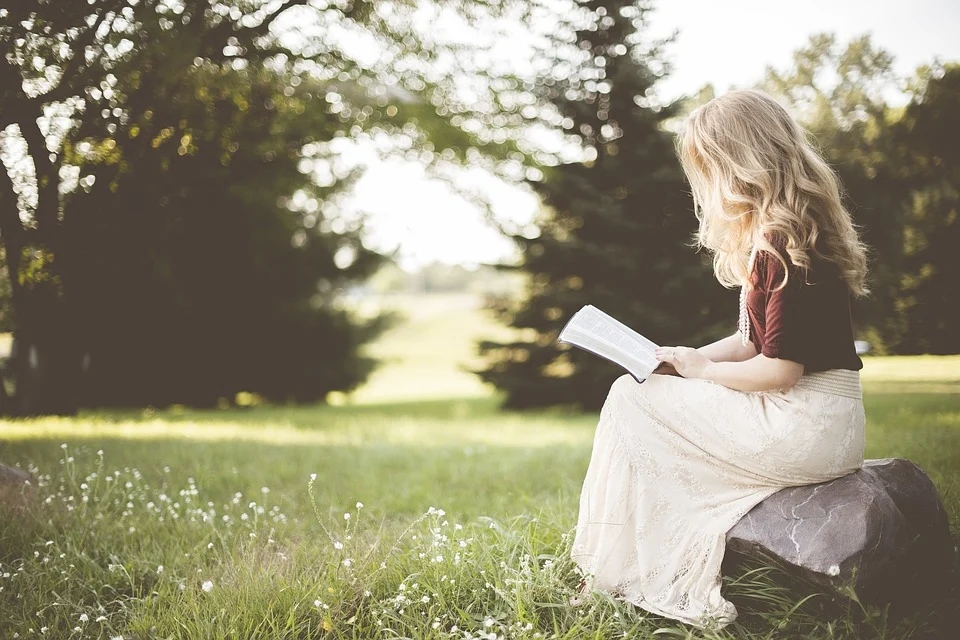 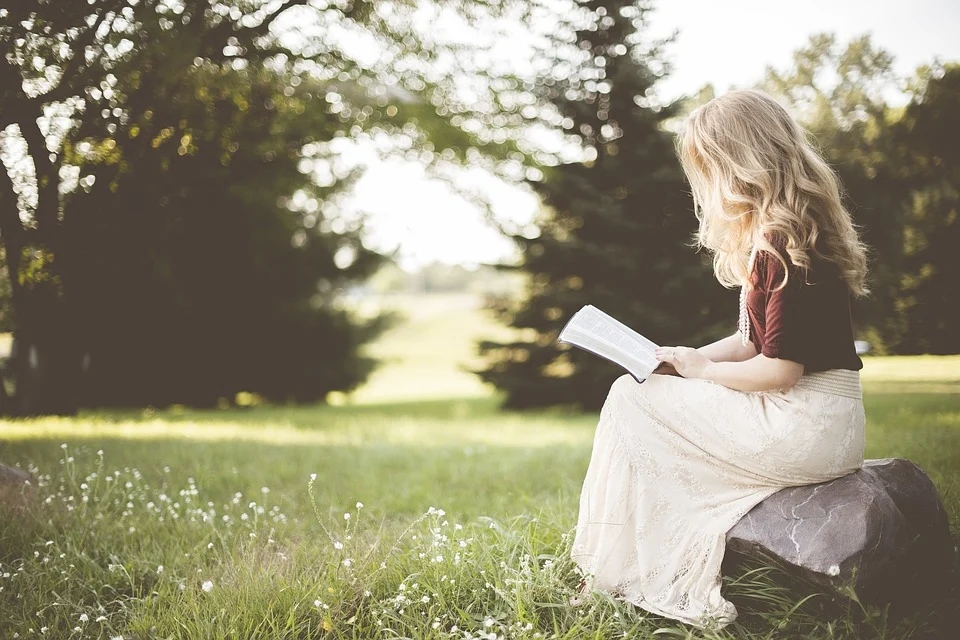 人教版高中数学选修1-2
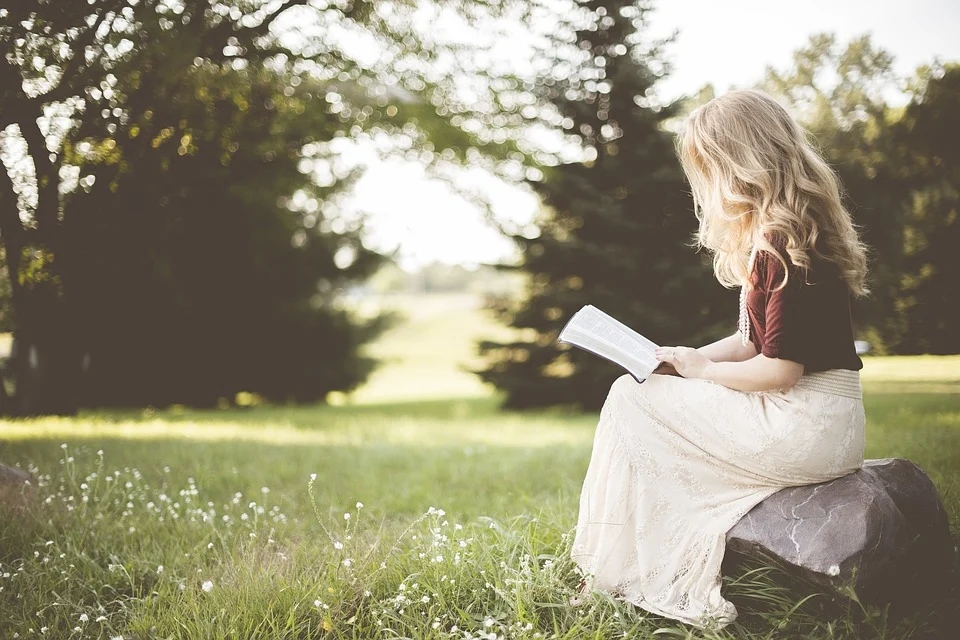 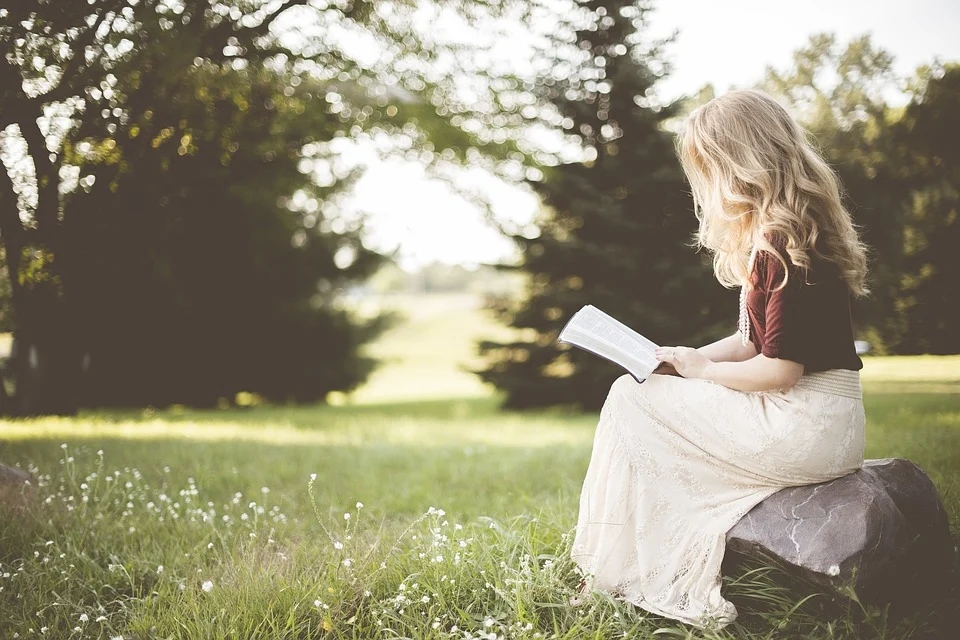 感谢你的聆听
PEOPLE'S EDUCATION PRESS HIGH SCHOOL MATHEMATICS ELECTIVE 1-2
第3章 数系的扩充与复数的引入
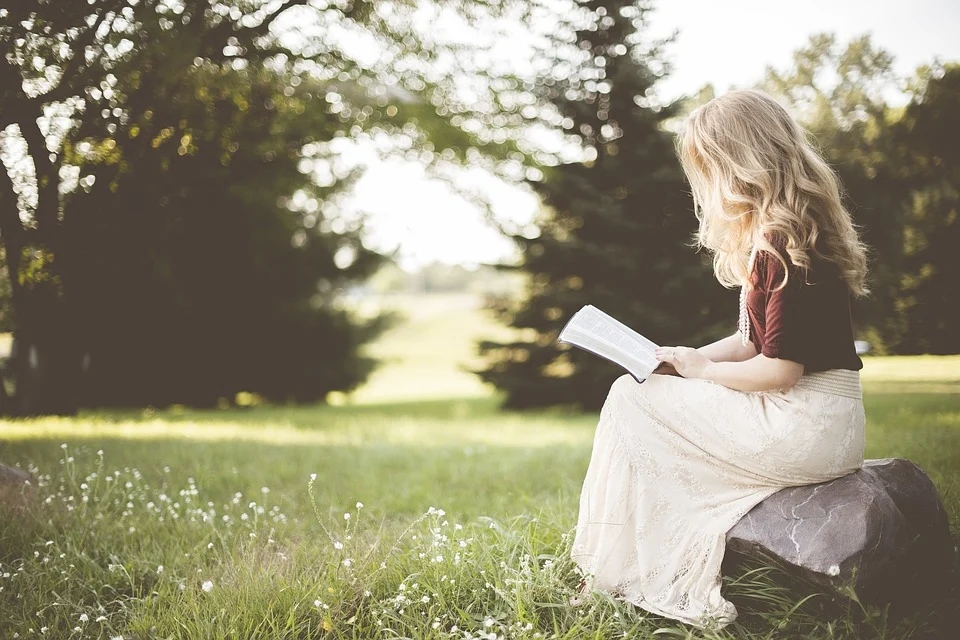 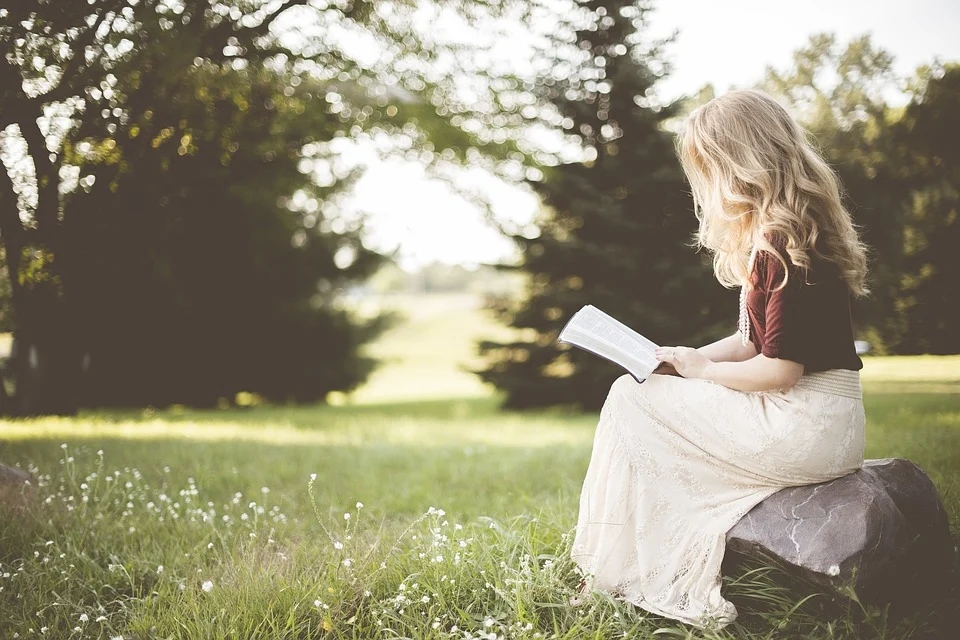 讲解人：xippt  时间：2020.6.1
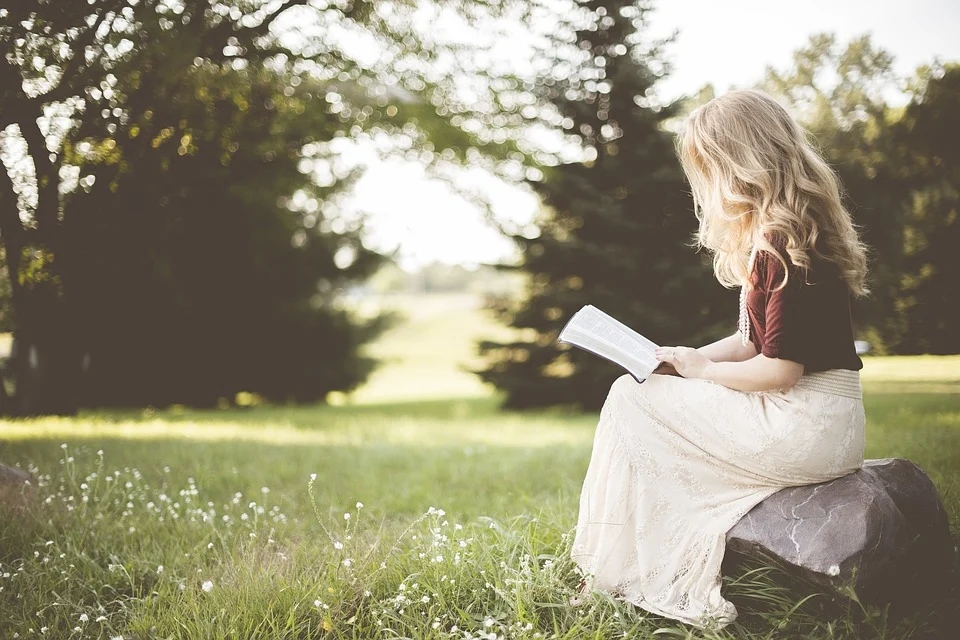